PLANEJAMENTO DEMOCRÁTICOMETODOLOGIA
Prof. Jackson Sampaio
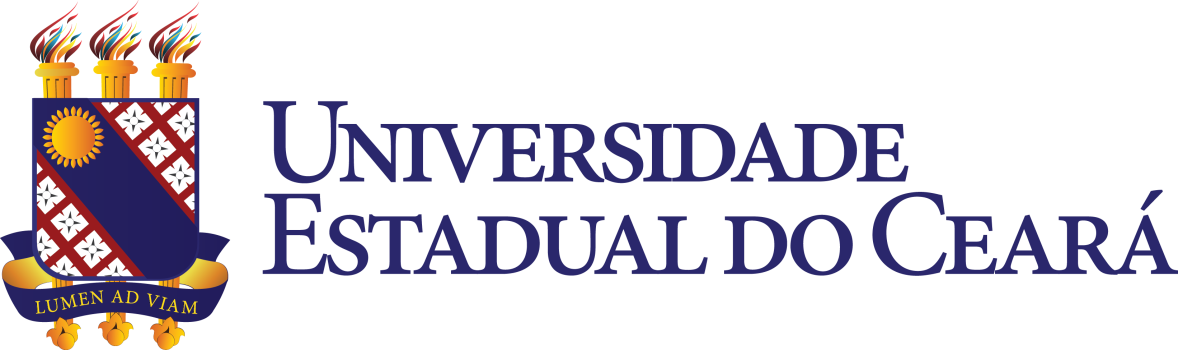 Princípios


Credenciamento eletrônico da adesão

Participação universal (gestão, estudantes, docentes, servidores TA)

Decisão voluntária

Movimento ascendente de construção

Conhecimento prévio de textos básicos (Estatuto e Regimento Geral da UECE, Relatório da CPA, PDI atual, Plano de Gestão da chapa vitoriosa na eleição de 2012)
Procedimentos 

Inscrição por formulário eletrônico

Constituição de grupos de, no máximo, 20 participantes, por Centro/Faculdade

Reuniões de três horas, com escolha inicial de coordenador e relator

Instalação de comissão, por Centro/Faculdade, para supervisionar as reuniões
Procedimentos

Produção de relatório e eleição de representantes para as reuniões plenárias de Centro/Faculdade

Reunião plenária de Centro/Faculdade

Produção de relatório e eleição de representantes para as reuniões plenárias por área temática

Plenária por área temática (Política Estudantil, Pesquisa, Pós-Graduação, Graduação, Extensão, Gestão Universitária)
Procedimentos

Produção de relatório e eleição de representantes para a I Conferência de Planejamento Democrático

Realização da I Conferência de Planejamento Democrático

Conferência para estabelecer projetos prioritários, pelos eixos: valorização de pessoal, integração universidade/governo/sociedade, autonomia universitária, excelência acadêmica, democratização e modernização da gestão, sustentabilidade ambiental, adequação da infraestrutura, financiamento

Critérios de priorização: importância, urgência e capacidade de implementação.
Resultados

Produção do Plano de Gestão 2012/6

Produção do Plano Bianual 2012/4

Reforma do PDI 

Regulamentação das Oficinas Anuais de Acompanhamento
A 1ª Oficina já ocorreu e resultou: PRADIS, PAPPG, HPP Investimento (35 mi = Tesouro + 10 mi = Emendas), Estabilidade Política.